Одуванчик, 
солнечный посланник
 на земле
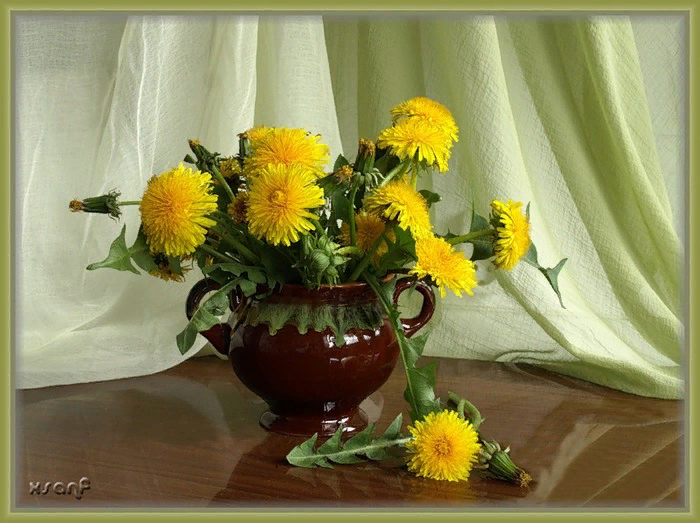 Путешествие            в мир одуванчика для 5-9 классов
Автор:
Ольга Михайловна Степанова
учитель английского языка 
МБОУ «Цивильская СОШ №1 
имени Героя Советского Союза М.В. Силантьева»
города Цивильск                               Чувашской Республики
2018
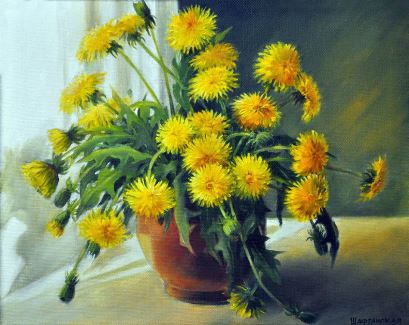 Русское название одуванчик образовано от глагольной                 формы                            оду́ть,                               равной литературному обдуть.                                        В. И. Даль приводит форму без уменьшительного суффикса - одуван.
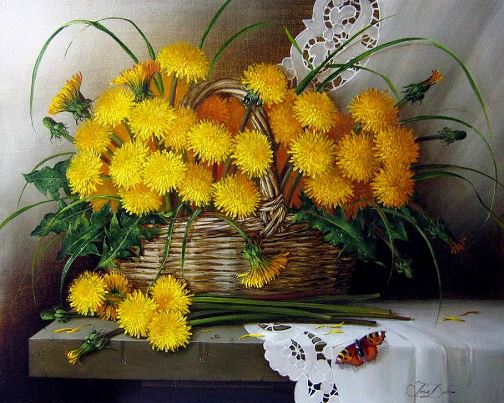 Большинство народов считают одуванчик сорняком, а в Китае его называют овощем, поскольку здесь он очень часто употребляется для приготовления различных блюд.
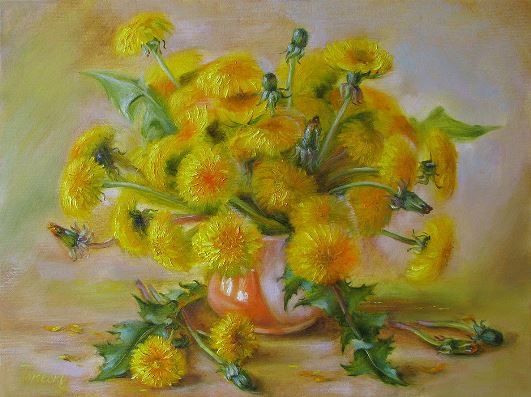 Из цветков одуванчика варят также варенье, из раскрывшихся бутонов готовят «одуванчиковый мёд».
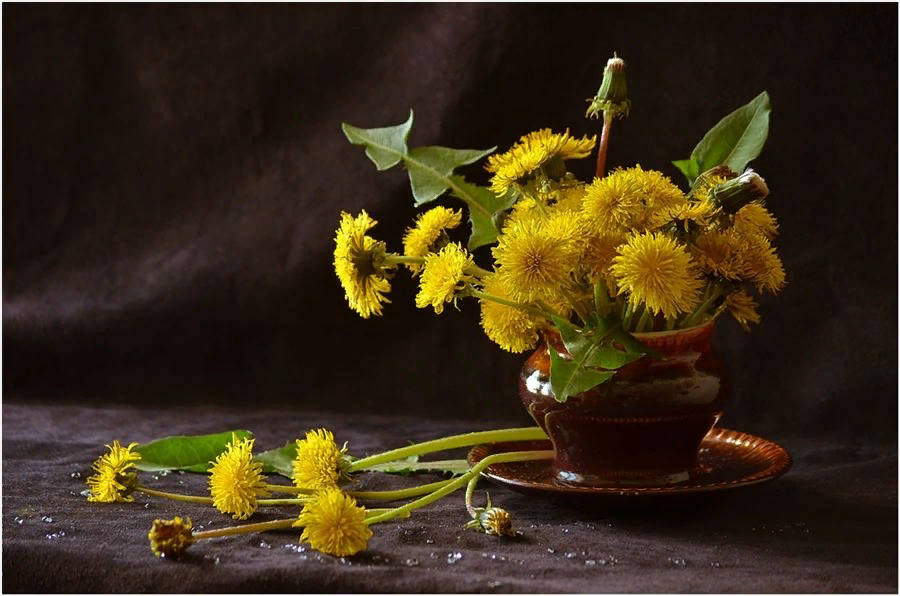 С давних времён на Британских островах изготовляют очень популярное в Англии вино из цветков одуванчика.                               В своей повести «Вино из одуванчиков» Р. Брэдбери воспел это вино.
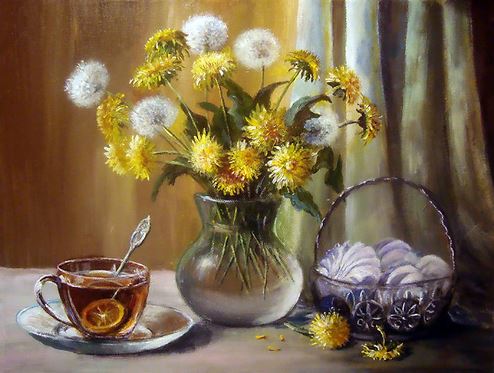 Итальянцы говорят: «Если употреблять в пищу одуванчик, то болезнь проходит мимо дверей дома».
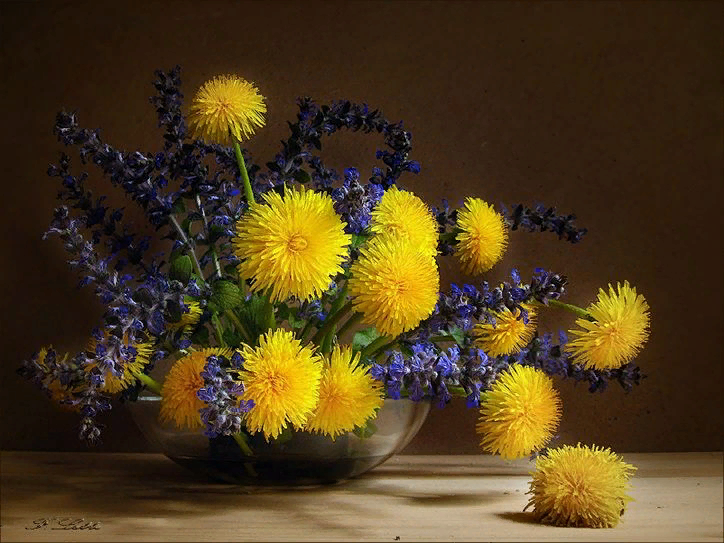 В Италии одуванчик – очень популярная и любимая еда. Здесь блюда из одуванчиков можно найти в меню многих ресторанов, их даже подают к свадебному столу.                                       А судя по цене                                           в ресторане                                            на блюдо из                             одуванчиков – это деликатес.
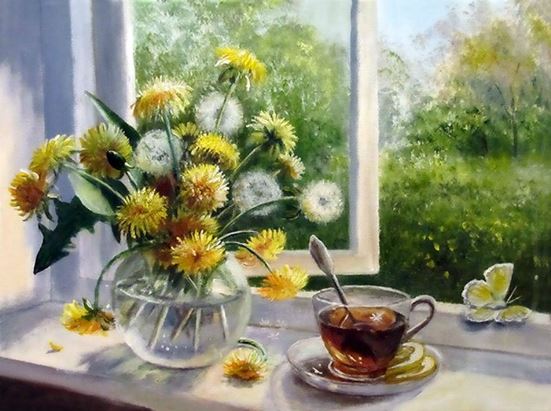 В США, штат Огайо, каждую первую субботу мая празднуется День одуванчика. В этот день люди украшают одежду одуванчиками и готовят из этих цветков различные блюда.
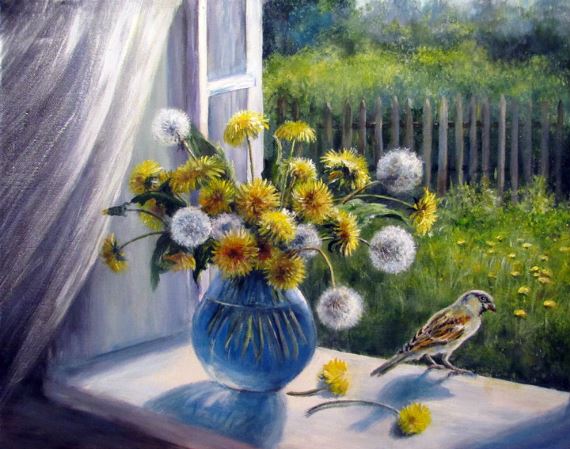 Уже давно доказано, что одуванчик                                                   имеет не только кулинарные функции, но и лечебные. Народная медицина                        полна           рецептами красоты и здоровья с использованием одуванчика.
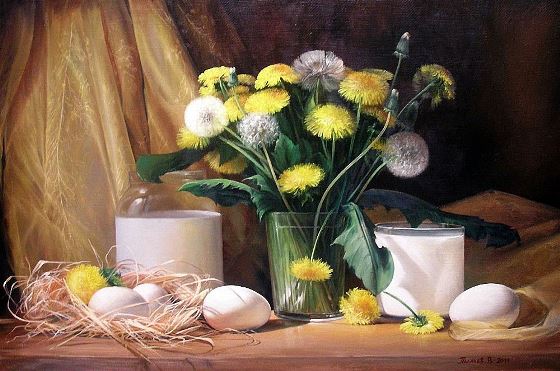 Одуванчик  - цветок магический. Чтобы увидеть яркий и вещий сон, цветок кладут под подушку. А сон на подушке, набитой высушенными                                                 одуванчиками                                                     поможет спокойно                                          выспаться и                                                                         утром                                            проснуться                                                      с хорошим                                                 настроением.
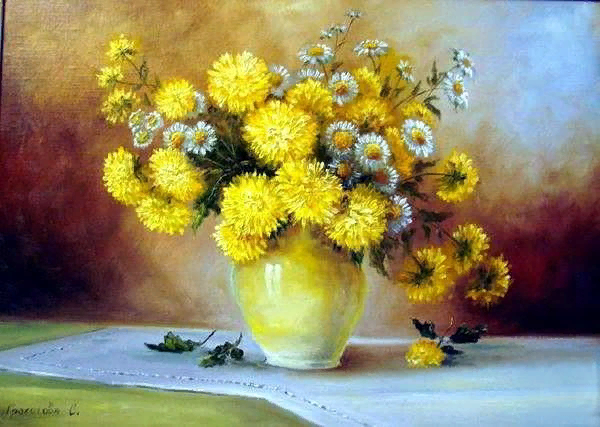 Одуванчиковые напитки                                        бодрят, заряжают энергией и приводят к душевному равновесию. Употребление таких напитков избавит от негативных эмоций и душевных метаний.
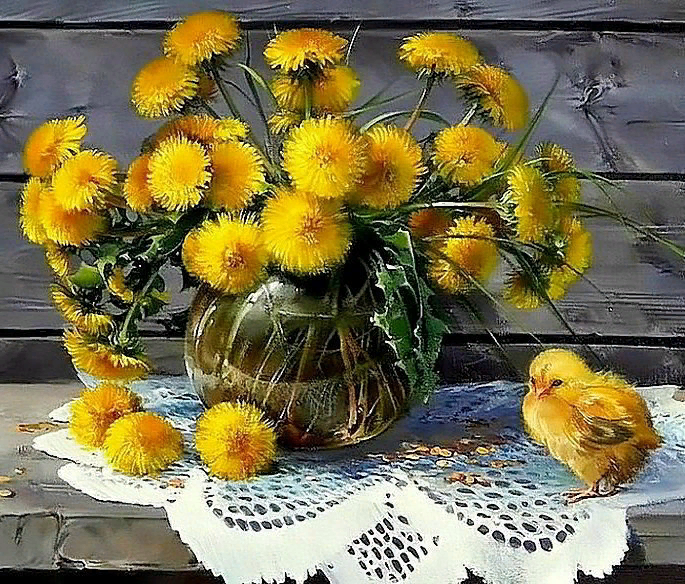 Немцы до сих пор применяют его как успокоительное и снотворное средство. И они правы. В одуванчике очень много магния — вот почему он так хорошо лечит нервы, сердце и болезни крови. В листьях одуванчика много фосфора, больше, чем в других листовых овощах. А фосфор — это здоровые, крепкие зубы.
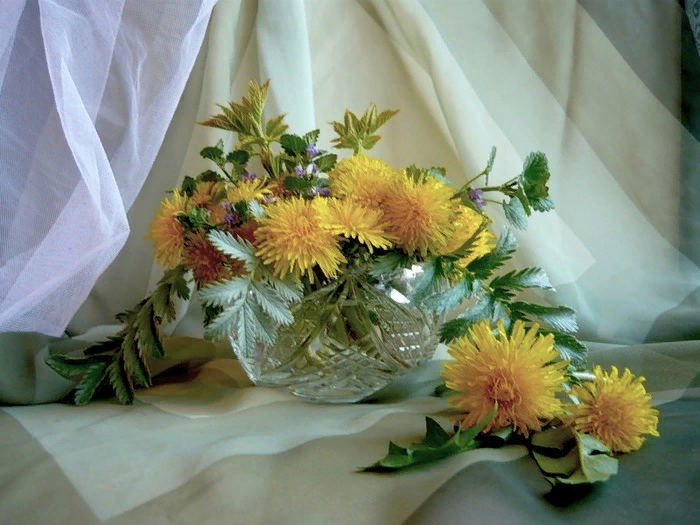 Издавна за одуванчиком закрепился статус «эликсира жизни», обладающего болеутоляющим, желчегонным, мочегонным, потогонным, противовоспалительным и тонизирующим действиями.
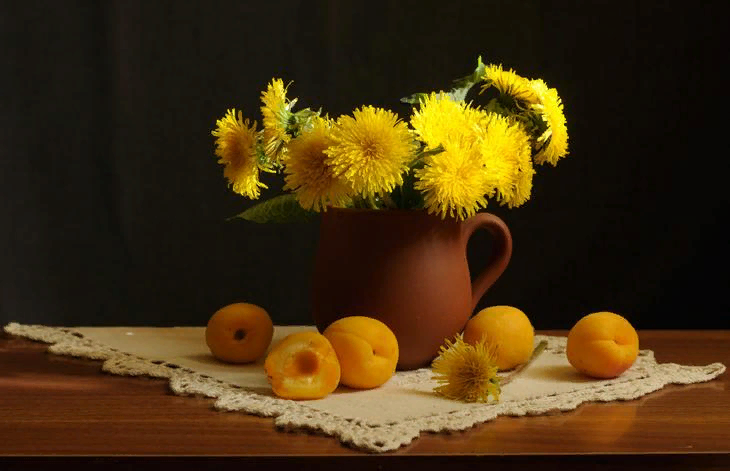 Листья, цветки и корни одуванчика впитали в себя все силы природы!
Маленький желтый лекарь — одуванчик содержит золотой запас самых полезных элементов таблицы Менделеева.
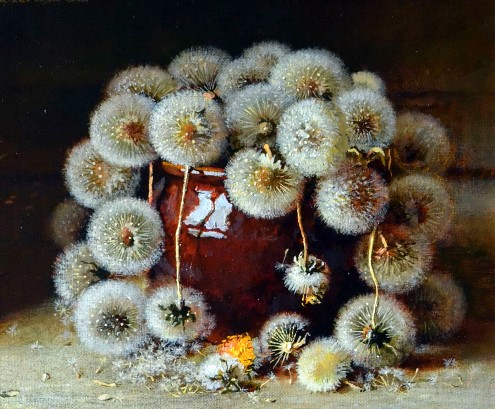 Одуванчик в народе ссылается как цветок оберег, талисман, и обладающий мощным зарядом солнечной энергии, который способен разрушить любой негатив. Хотя бы раз за лето сплетите себе венок из одуванчика, оденьте на голову обязательно, а потом пусть повисит в доме у кровати.
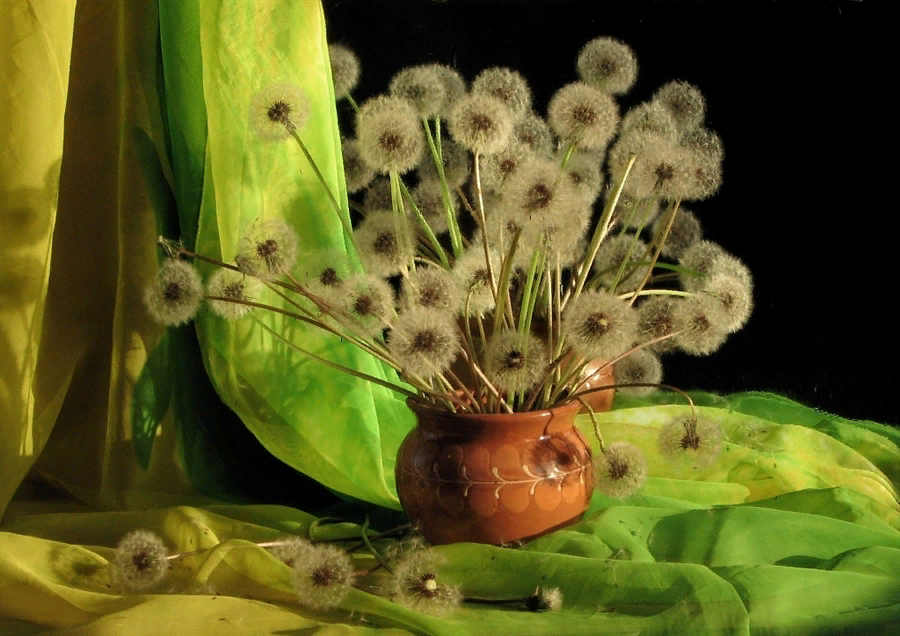 Самый популярный обряд с участием одуванчика проводят с самого детства. Достаточно просто сорвать созревший (белый) одуванчик, загадать желание и подуть на него.
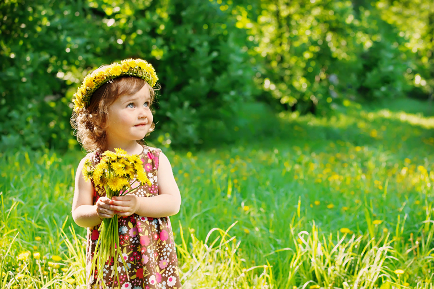 Одуванчик – для кого-то сорняк, а для кого-то маленький солнечный посланник на Земле. Одуванчик – один из немногих цветочков, который растет 
по всему миру, застилая своим 
золотистым ковром все                                                          полянки, вплоть до самой Арктики.
Этот цветок с самых древних времён                                                                    ценили не только за его целебные
 свойства.Одуванчики являются носителями 
огромного количества солнечной энергии,
 очень нежной и позитивной. Именно 
благодаря этому, с древних пор с помощью 
этого цветка привлекали счастье,
 деньги, любовь и здоровье.
Приказ: с одуванчиком – дружить!
Источник: 
Интересные факты об одуванчике http://www.smirnova-tatjana.ru/fak-rast/527-oduvantsik.html 
Про одуванчик и его магические свойства http://kak-sdelat-mne.ru/pro-oduvanchik-i-ego-magicheskie-svojstva/ 

Изображения взяты на сайте    http://yandex.ru 	
Условия использования сайта https://yandex.ru/legal/fotki_termsofuse/